Improving Farmer’s Water Quality Management 
for Sustainable Aquaculture Production in Mekong Delta:
A Case Study in Thot Not District, Can Tho Province of Vietnam
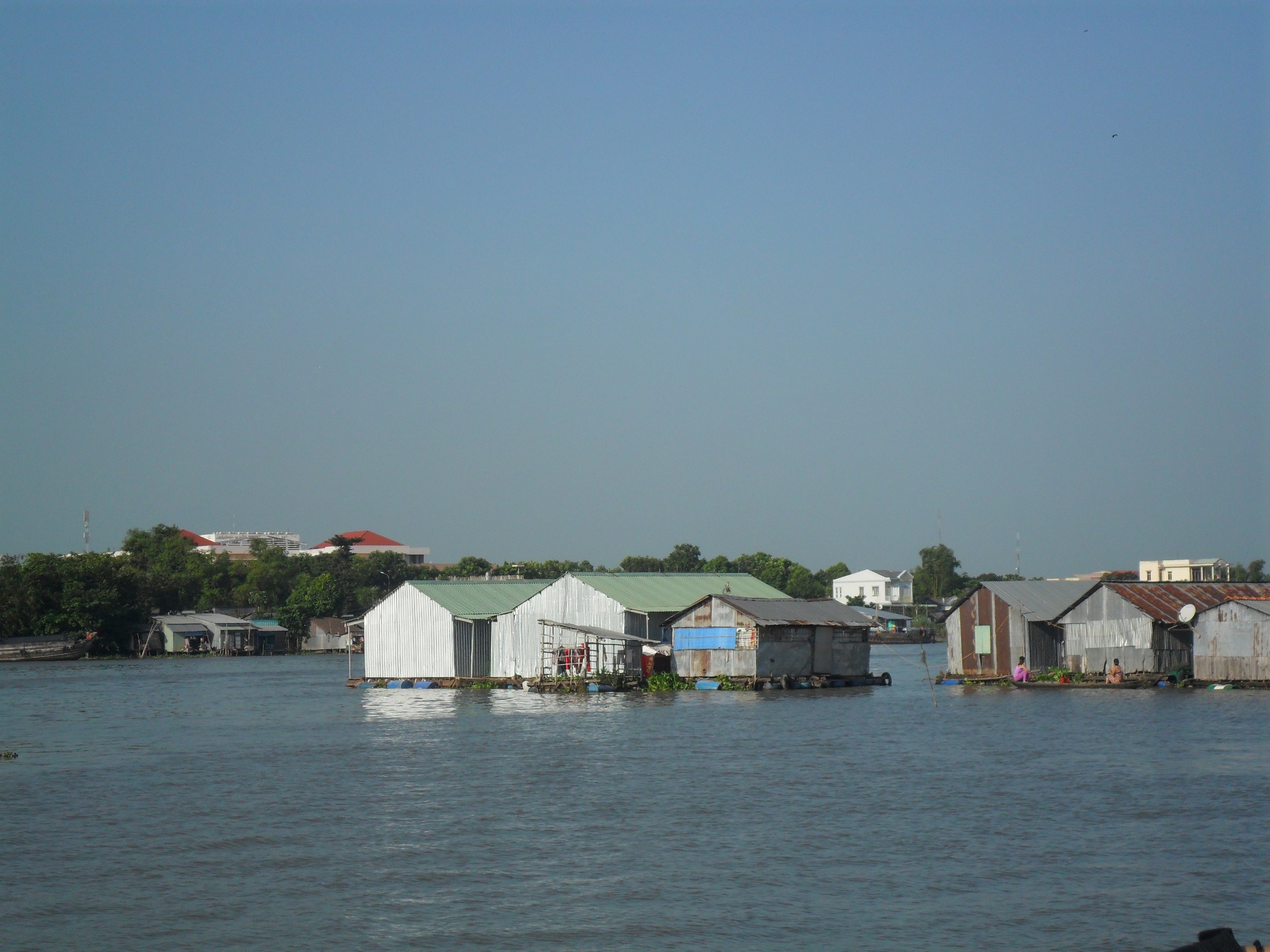 Improving Farmer’s Water Quality Management for Sustainable Aquaculture Production in Mekong Delta: A Case Study in Thot Not District, Can Tho Province of Vietnam
Prepared by: 
Nguyen Thi Hai Ninh
Nguyen Mau Dung
Ho Ngoc Cuong
Faculty of Economics and Rural Development
Vietnam National University of Agriculture
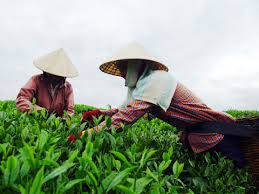 INTRODUCTION
Aquaculture production is a thriving industry in the Mekong Delta of Vietnam with total aquaculture areas of 746 thousand hectares and the production of around 2 million tons (MARD, 2009). 
Production intensification of semi-intensive and intensive culture system has become a trend in the delta, especially for Tra fish (Pangasius hypoththalmus) and Basa fish (Pangasius bocourti sauvage) - two popular catfish species bred in the Mekong Delta.
The practice of these systems by small farm households usually results in pollution of culture water from uneaten food and waste products of cultured organism, thus placing negative consequences on aquaculture yield and quality.
Farm households can apply various kind of measures for WQM in aquaculture production such as pond bottom treatment, water exchange, aeration, feed controls, chemical treatment for water, etc.,.
STUDY AREA
Thot Not district locates in Can Tho province and close to Hau River – one branch of Mekong river. 
Being bounded by Ô Môn, Cờ Đỏ, Vĩnh Thạnh districts and Đồng Tháp province
Having 8 district level units with 11780.74 ha and a population of 158225 inhabitants 
Thot Not had the biggest area under aquaculture farming with 318 hectares of Tra and Basa fish out of a total of 671 hectares under catfish farming in the whole province.
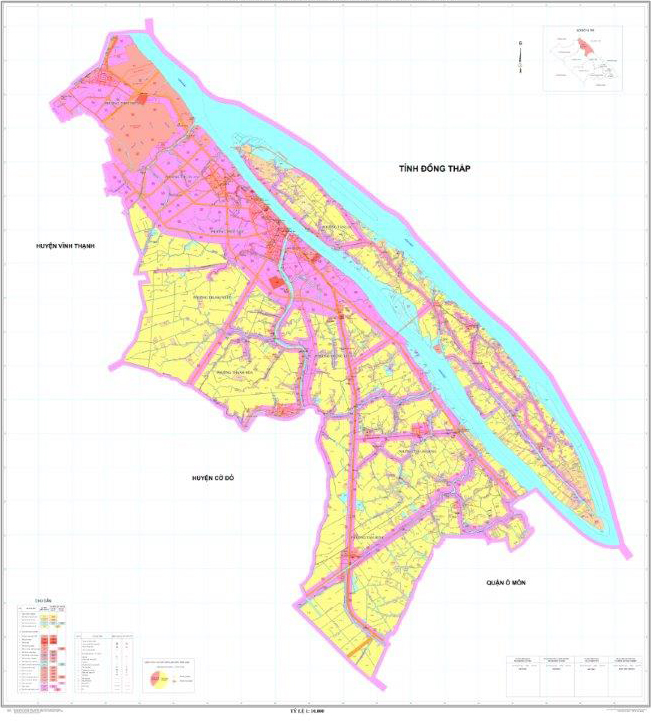 METHODOLOGY
Secondary data: Scientific reports by specialized agencies and departments
Primary data: Survey on 32 aqua-farms
A FGD with wife and woman who are employed in the fish farms is held in order to learn about the participation of genders in WQM
Key informant interview with local authorities: staff of district and extension station of Thot Not district
Data 
collection
Descriptive statistics to describe the general pictures of aquaculture production 
Comparative analyses will be applied to investigate the difference in WQM between communes and farm household groups 
SWOT analysis will be used to identify the strengths, weaknesses, opportunities and threatens for current WQM for aquaculture production in the households
Research 
method
RESEARCH FINDINGS
Overview of aquaculture production in Thot Not district
2008 is the time of catfish growing to reach the highest peak with the total feeding area as 621 ha.
The area decrease to 550 ha in 2012, 443.7 ha in 2013 and 435 in 2014.
Over 3 year from 2012 to 2014 average decreased by 11.1% due to catfish raw material price falling big disadvantage for those farms.
Figure 1. Pangasius catfish situation in Thot Not district
RESEARCH FINDINGS (cont)
General information about catfish farming households in Thot Not
Table 1. General information about Pangasius catfish farming households in Thot Not
The average area of aquaculture per household is 1.4 hectares with the number of ponds in the range of 2 to 3 ones. 
The average number of cycle of each pond is 1.69 (each cycle lasts about 8 months).
Educational
levSource: Survey data, 2015
el
Location
Gender
RESEARCH FINDINGS (cont)
General information about catfish farming households in Thot Not
In terms of labor, approximately 90% of aquaculture households in Thot Not hire workers, of which more than 42% of the households regularly hire employers for 12 months with a salary of 3.5 to 4 million dongs per month. 
28.5% of the Tra catfish raising households hire seasonal workers with the number of 6 to 10 workers who are employed on harvest time with a salary of 200,000 dongs/day.
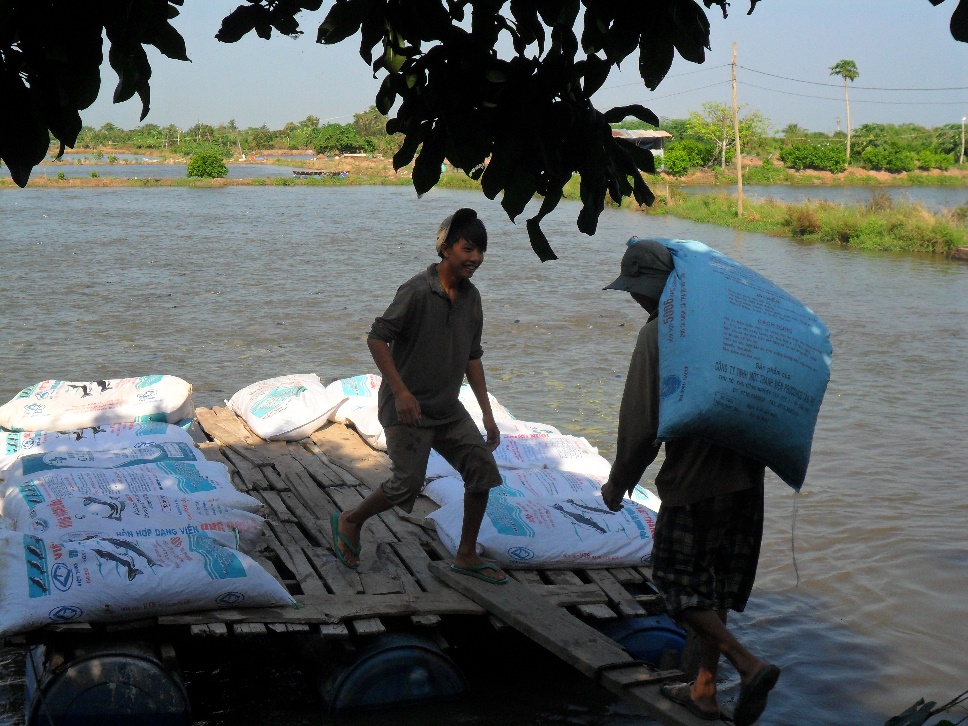 Location
Gender
Picture 1. Labor for catfish farming in the surveyed households
RESEARCH FINDINGS (cont)
Situation of water pollution in aquaculture pond in Thot Not district
Table 2. The main reasons causing water pollution 
as assessed by the households
Gender
Source: Survey data, 2015
Figure 2. Households’ assessment of water quality
Location
Compared to 3 years ago, there are 46.88 % households think that it is more pollution
Farmers acknowledge that environment in the catfish ponds is polluted because water in ponds is stagnant, while the fish food is felt down every day, therefore, it is unavoidable for water to discolor and stink because fish do not eat all the food (62.50%)
RESEARCH FINDINGS (cont)
Disease of Pangasius catfish in Thot Not district
The disease of catfish quite diverse as: Purulent liver – kidney, cephaledema, icterus, haemorrhage, parasitic 
Percentage of Pangasius catfish households with purulent liver – kidney is the highest with 62.5 %
These diseases usually occur in small period of less than 500 grams of fish
Location
Gender
Figure 3. Disease of Pangasius catfish
 in Thot Not
RESEARCH FINDINGS (cont)
Water quality management in aquaculture Households
1. Selection of pond location
Table 3. Interests of the pond selection of surveyed households
Location
Gender
Educational
level
Source: Survey data, 2015
When selecting the pond, the following criteria are assessed: area, rent cost, water supply, sewage disposal system, ensuring far from residential areas, less flooded area
Totally, 90.63 % of surveyed households reported their concern most about water supplies; and 43.75% of them think that pond location near by water supply is extremely important
RESEARCH FINDINGS (cont)
Water quality management in aquaculture Households
2. Selection of pond shore structure
Table 4. Structure of pond shore 
of the surveyed HHs
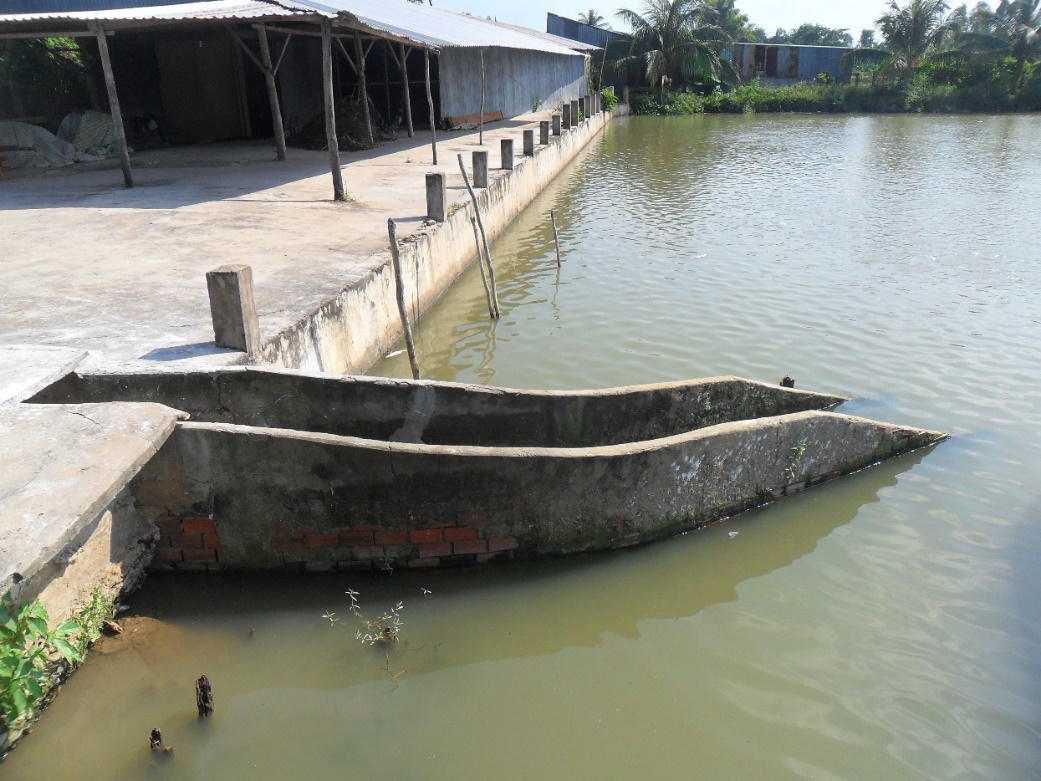 Location
Gender
Educational
level
Source: Survey data, 2015
Picture 2. Pond shoreline with brick and cement
To reduce the contamination from the water, building pond shore is one of the water management measures in aquaculture.
 78.1% have pond shoreline with plants and 3.1% having brick and cement shoreline. Pond shoreline built with brick and cement is stable, preventing from soil erosion but costly.
RESEARCH FINDINGS (cont)
Water quality management in aquaculture Households
3. Treatment for the bottom layer of pond
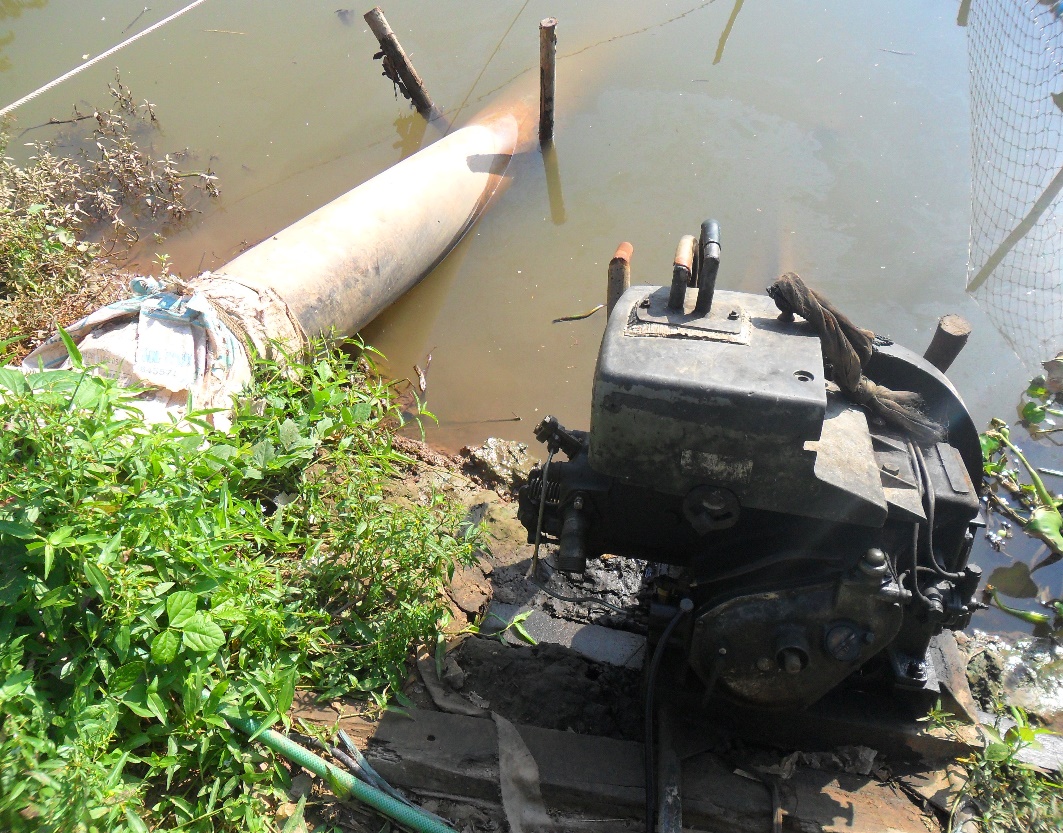 Table 5. Treatment for the bottom layer 
of fishpond
Location
Gender
Educational
level
Source: Survey data, 2015
Picture 3. Absorbing mud at the bottom layer
HHs apply the treatment for the bottom layer of pond post-harvesting and before a new culture.
Absorbing mud at the bottom layer is an important and almost compulsory measure with 96.9% of households practice
Due to different shore structure, there is only 62.5% of households applied pond drying after harvesting.
RESEARCH FINDINGS (cont)
Water quality management in aquaculture Households
4. Selection of fish density and feed style
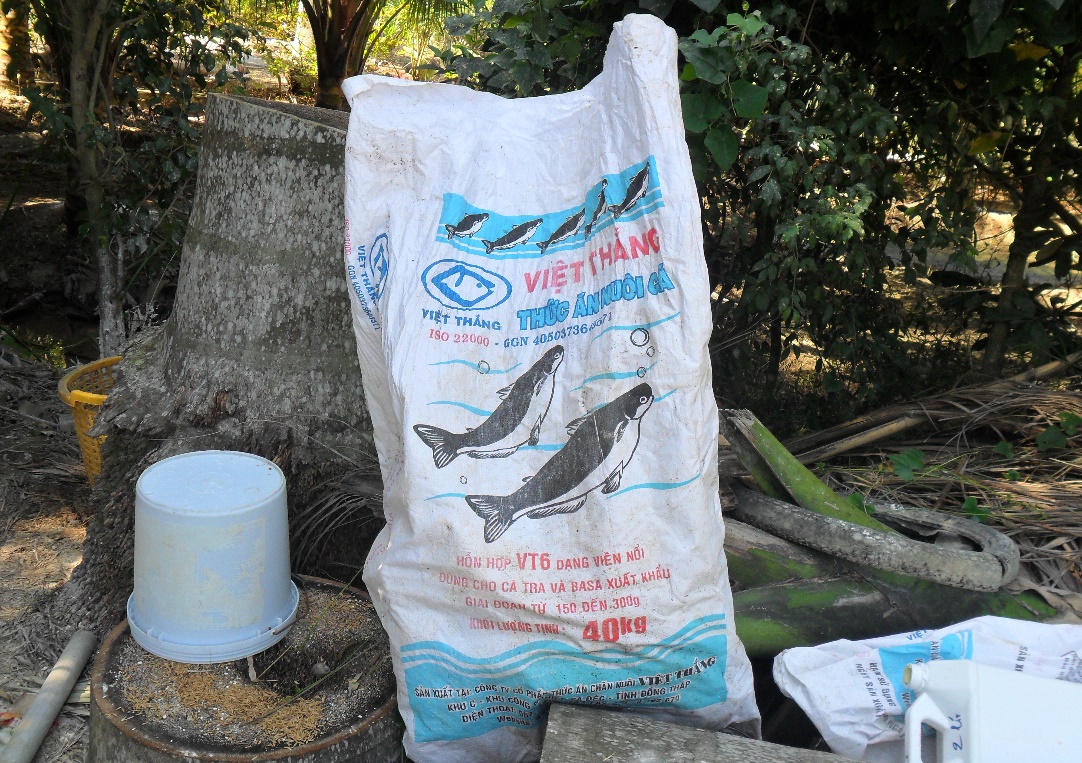 Location
Gender
Educational
level
Figure 4. Selection of feed style
Picture 4. A type of fish food
HHs are concerned much about the fish density. 84.4% of households are interested in pond water quality; 81.3% of surveyed households believe that risk of disease is a determinant factor for considering the fish density. 
Measures used by households that show high efficiency in water management are the selection of foods, food intake, times per day, and feed schedule.
Households use commercial foods in pellet form, floating on the pond surface in a short time that are originated from company's shares, Stork, South Vietnam, Vietnam Thang, GreenFeed.
RESEARCH FINDINGS (cont)
Water quality management in aquaculture Households
5. Selection of water supply for fishpond
Table 6. Active preparation for supply water for the pond
Farmers check pond and decide to change the water from 1 to 2 times a day, depending on the quality of water in the pond.
The proportion of changed water varies from 40-50% of total water volume of the pond
81.3% of HHs practice recurring, 28.1% change the water as strange smell presents in the pond water, 21.9% HHs change in clean water supplies; 37.5 % will change based on the strange water color, and 28.1% do it when fish in the pond die.
Location
Gender
Educational
level
Source: Survey data, 2015
RESEARCH FINDINGS (cont)
Water quality management in aquaculture Households
6. Selection for pond water treatment measures
Table 7. Active preparation for supply water for the pond
Some measures are showing their efficacy in water treatment in fishponds that include: surface aeration, use of chemical and bio-products.
The surface aeration is practiced in only 3.1% of households
Source: Survey data, 2015
Location
Gender
The use of chemical and bio-products such as potassium permanganate for antiseptic, antibacterial, anti-algae, and other aquatic disease prevention, was found in 56.3% of households
RESEARCH FINDINGS (cont)
Gender participation in water quality management
Table 8. Selection of water quality management measures by gender
Source: Survey data, 2015
The decision to use the way to manage water quality is given mainly by husbands; wives only decide a very small number of choices.
Pond location selection, pond shore structure and pond water supply are at the discretion of husbands since these are important factors determining the success or failure of the culture.
Wives consult the selection of other measures such as pond bottom layer treatment, and pond water treatment with 15.6% and 6.2%, respectively
Gender
RESEARCH FINDINGS (cont)
Gender participation in water quality management
Table 9. Implementation of WQM measures by gender
The highest percentage women participation is (21.9%) in fish feeding since this is a small work, and easy to implement.
Source: Survey data, 2015
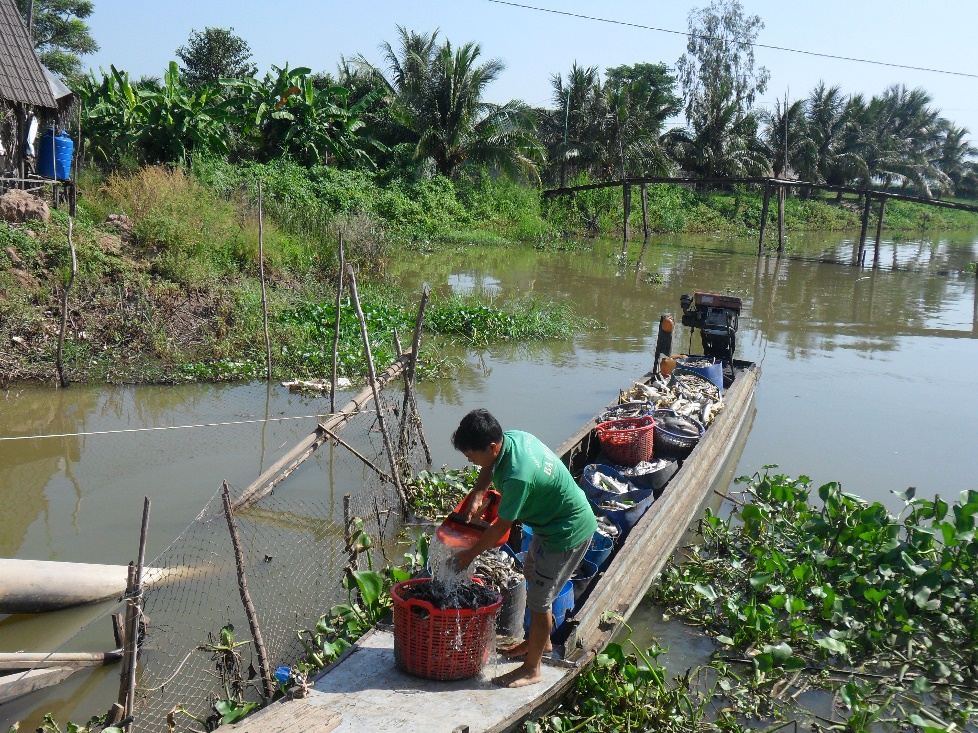 Meanwhile female participation in sprinkling lime to the pond bottom accounts only 3.1%. 
The main reasons of women rarely participate in implementing activities of water management in aquaculture production comes from the division of labor in the family
Location
Gender
RESEARCH FINDINGS (cont)
Gender participation in water quality management
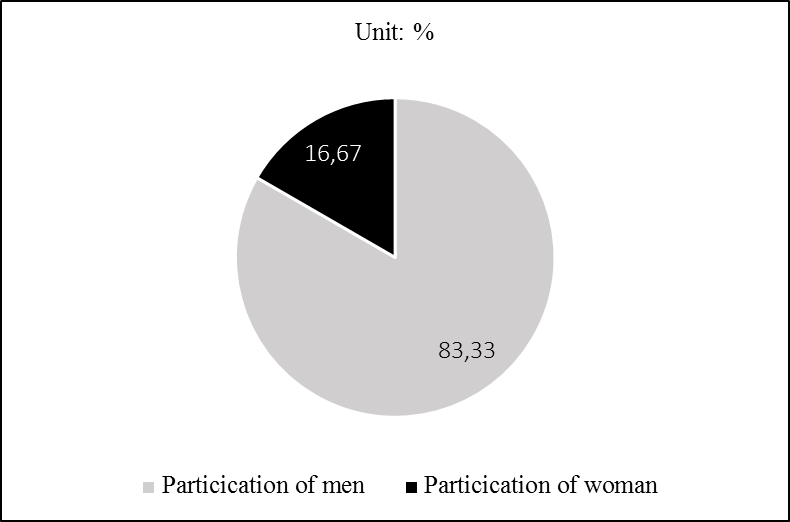 Not only that limit participation in aquaculture activities at household level, but the majority of women in our study rarely participate in extension training which organized by local government to improve farmers’ awareness of WQM in aquaculture production
Figure 5. Gender discrimination in extension 
training participation
Location
Gender
Households have both male and female employees, of which 80% of engineers and technicians and technical advisors are men. The rest of the staff is women.
Figure 6. The rate by gender in hired labor
RESEARCH FINDINGS (cont)
Factors affecting farmer’s WQM for aquaculture production
Inside HHs’ factors
Outside HHs’ factors
Gender
For the same method of WQM, applying percentage in 36-50 year-old group tends to be more than the other groups
People who have been trained for knowledge in aquacuture farming, tend to concern more about structure of pond bank, fish breed (76.92%) and method of pond water treatment (75%).
The trained households concern more about methods to treat polluted water because they understand serious impacts of pollution on water quality and fish productivity.
CONCLUSION
Most households in the Thot Not district raise Tra catfish, some households use the model of Tra catfish-frog and Tra catfish-catfish combinations16
1
A number of measures to manage pond water quality
78.13% of aquaculture households in ThotNot assessed pond water quality to be contaminated
2
A number of measures to manage pond water quality
75% of surveyed households asserted that the selection of pond location is the most important criterion. 
75% of surveyed households asserted that the selection of pond location is the most important criterion. 
Another common measure practiced in households with a rate of over 94% is the use of bio and chemical products for pond water treatment
Pond water replacement from 1 to 2 times per day is evaluated as effective for reducing immediately pond water contamination.
3
3
4
CONCLUSION (cont)
Very few women participate in the fishpond water quality management
4
The decisive role of the wives accounts a small percentage (3.1 % to 15.6%)
in some methods such as sprinkling lime on the bottom layer of pond, 
feeding or using biological and chemical products for fishpond water treatment noted.
2
The husbands and male employees mostly realize these measures
3
4
RECOMENDATION
- Develop policies to protect the water environment for aquaculture households. These should improve the education and awareness of household responsibility to protect environmental water quality.
1
- Plan regional environment, and detailed environmental – protection
programs in areas planned for aquaculture.
- Encourage and create good conditions for HHs to intensively farm Tra fish.
It is important for households to apply methods to protect the environment, 
especially in the context of pond farming.
2
- Increase training for farming households, particularly for long established farming households due to the increased risk of pond diseases from perennial pond water techniques. Training content should concentrate on the processing of water sources and pond water and on intensive farming methods.
3
4